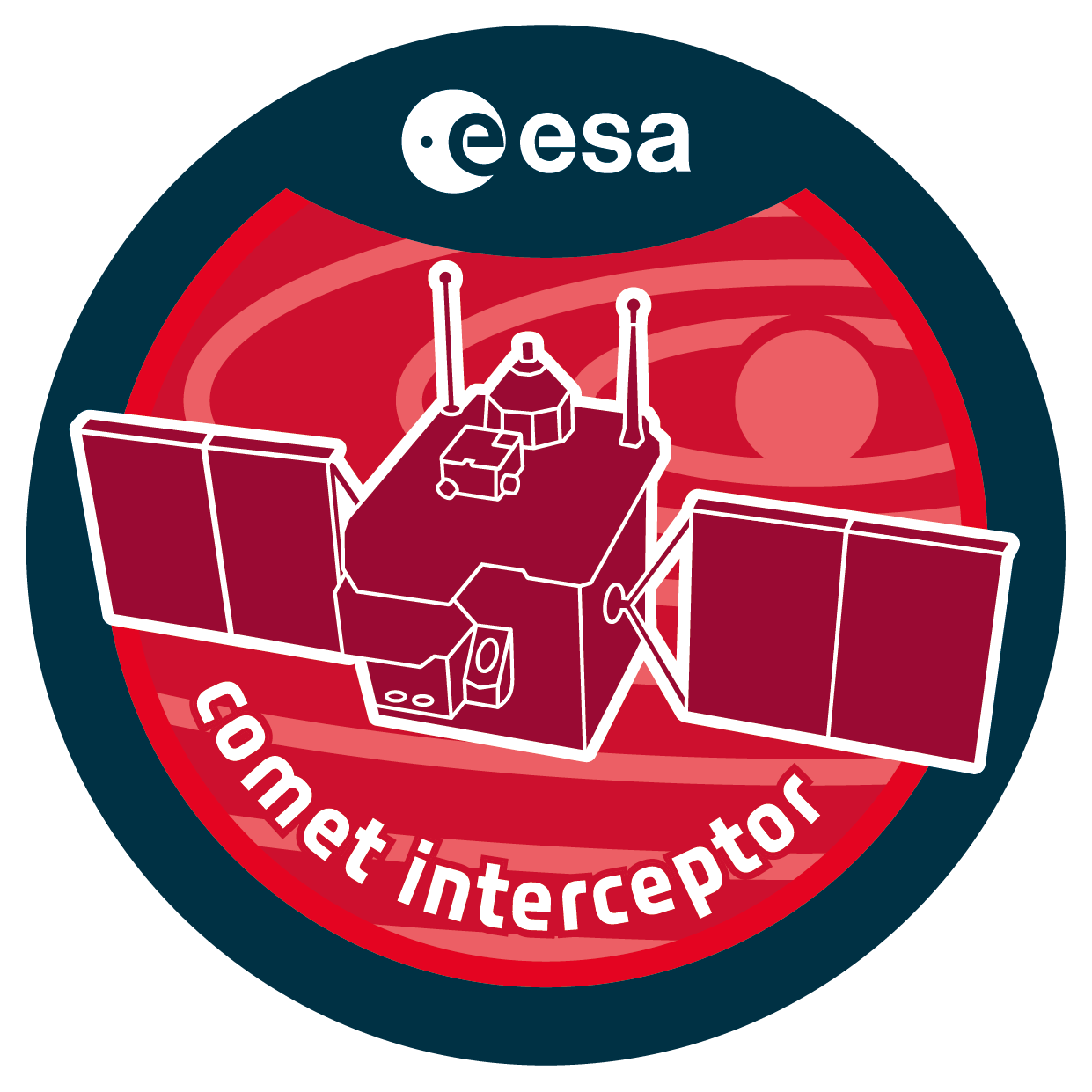 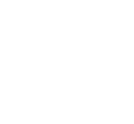 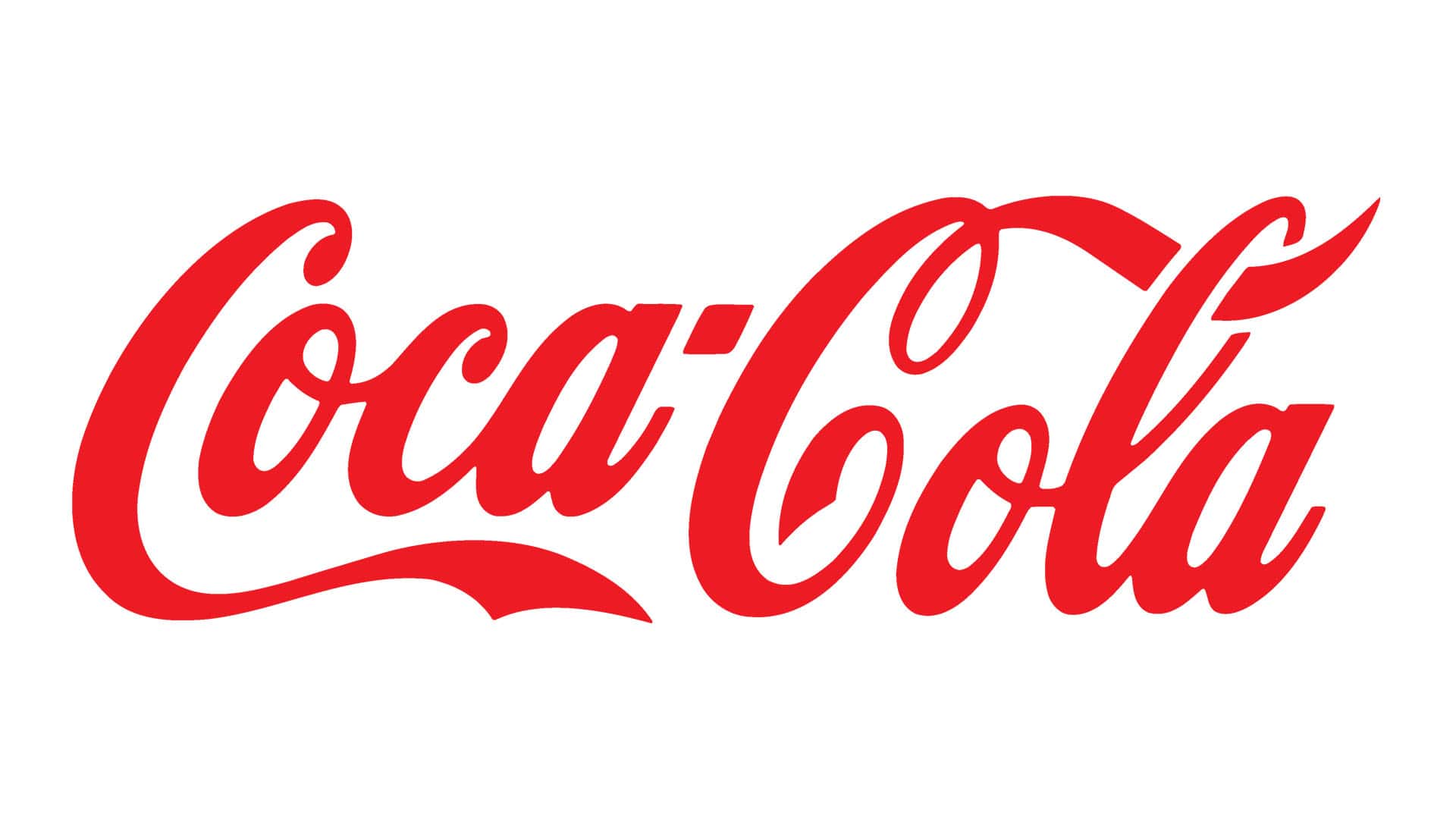 Thermal Design and Analysis of the Comet CameraESTEW 2023University of BernSebastian Wolf10.10.2023
1
Comet Interceptor Mission Concept
Explore a comet, which has rarely approached the Sun before
Fast track mission
Dual launch with ARIEL in 2029
Stand-by parking at L2 until target is identified
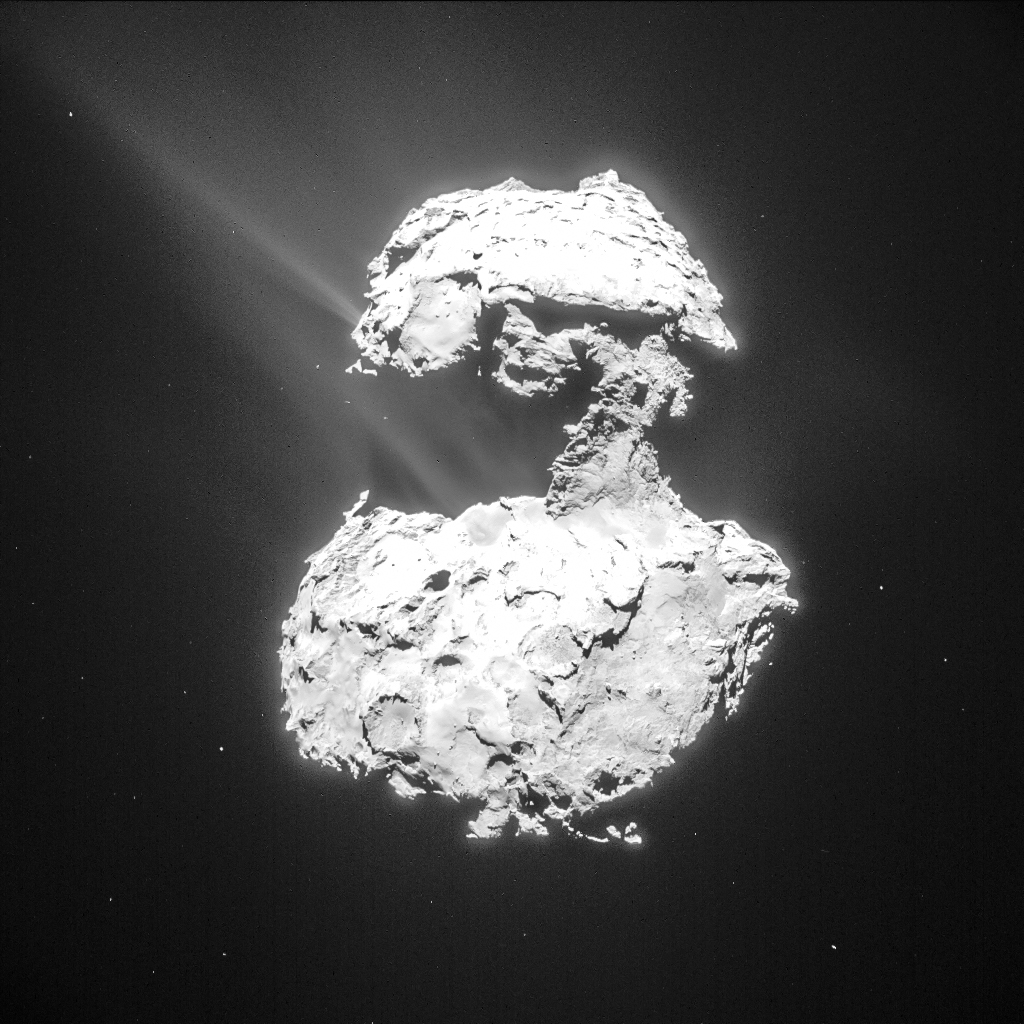 2
Comet Interceptor Satellite overview
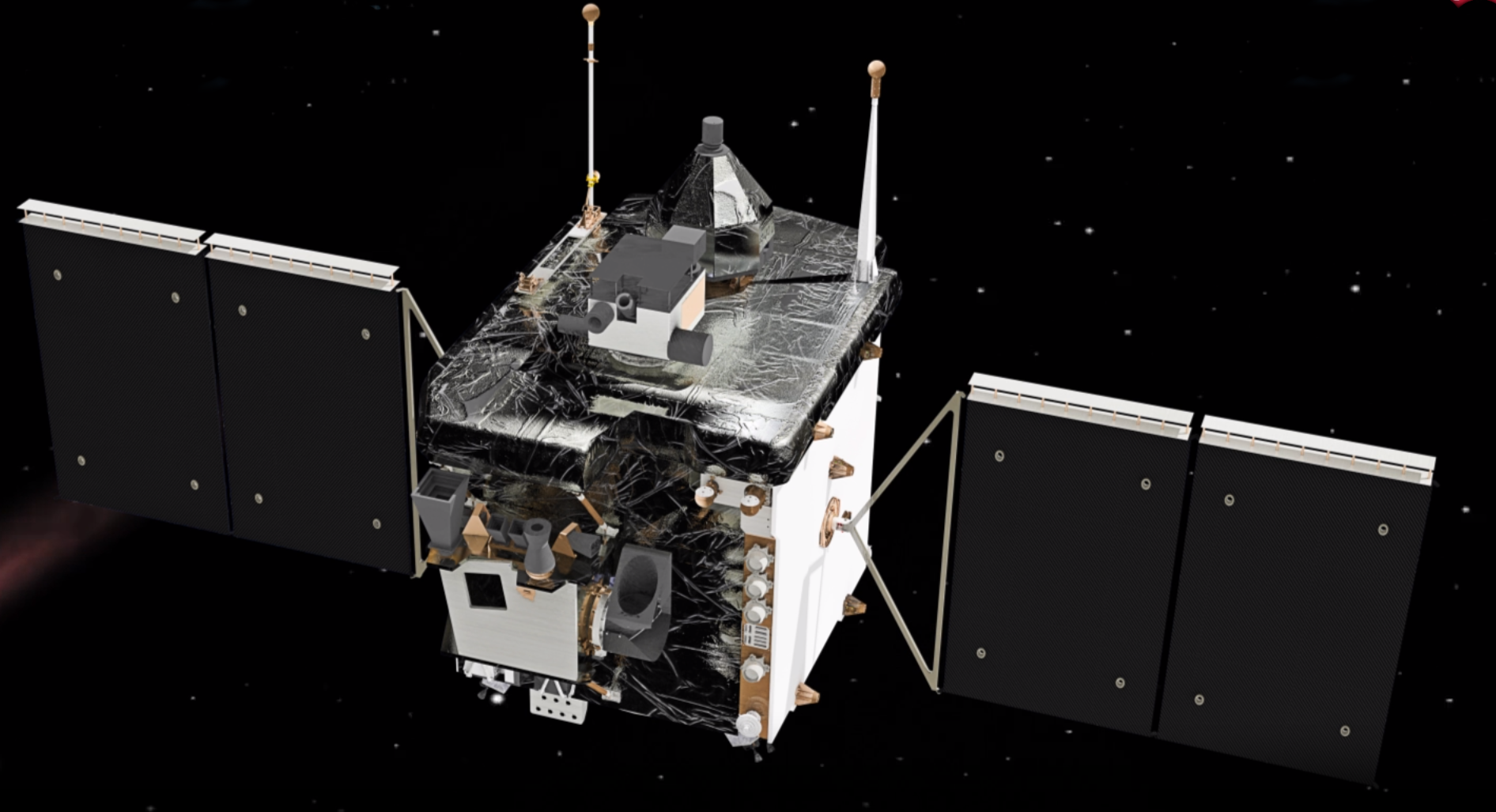 Probe B1 / B2
Dust Protection
Rotating Mirror Assembly 
and Comet Camera
OHB Italia
3
Comet Camera
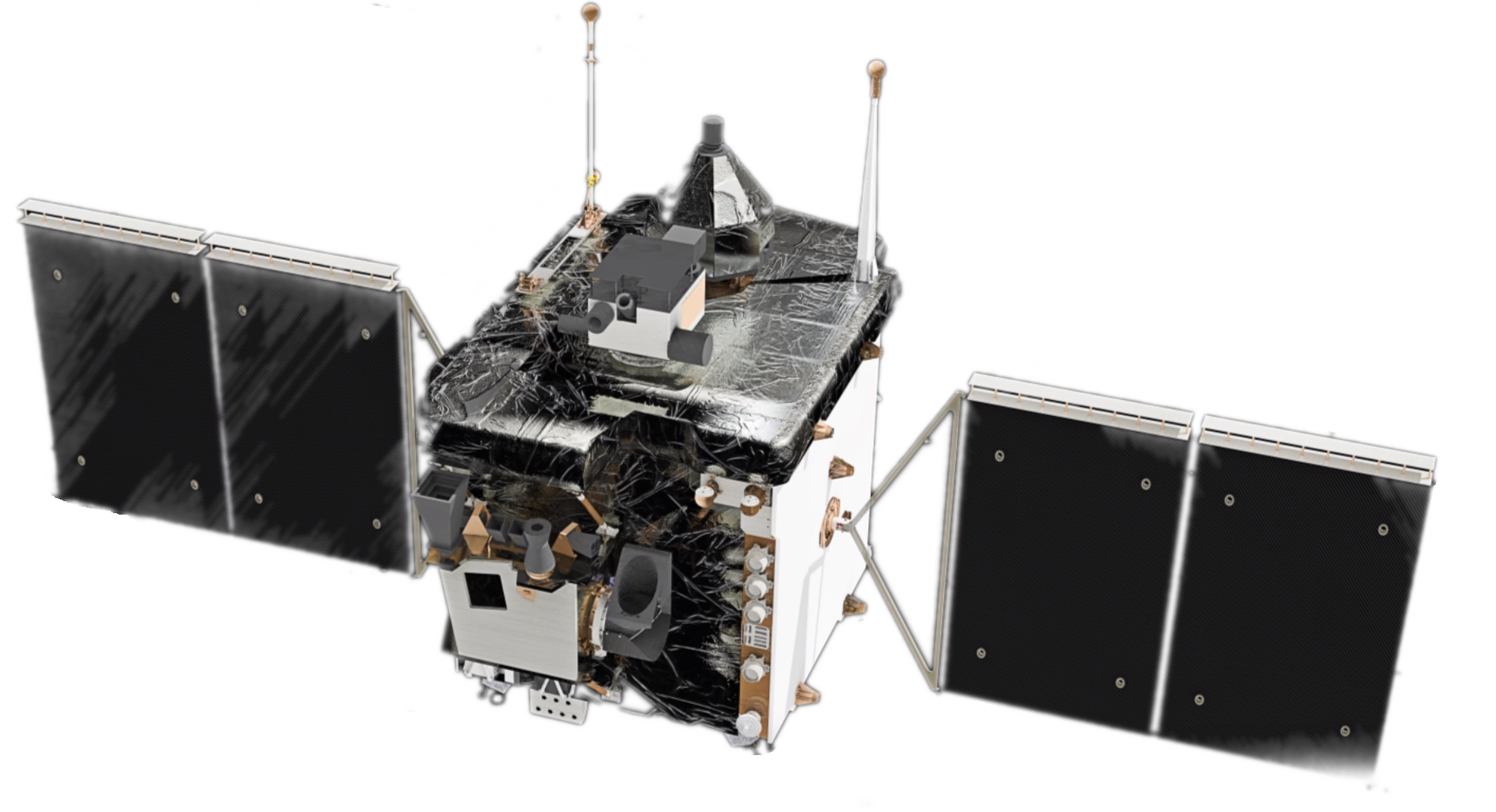 RMA: rotates CoCa’s Field of View to follow comet
2 Electronic boxes: 
PEU -> Detector signal reading 
ELU -> Power conversion, filter wheel drive, temperature control and data processing
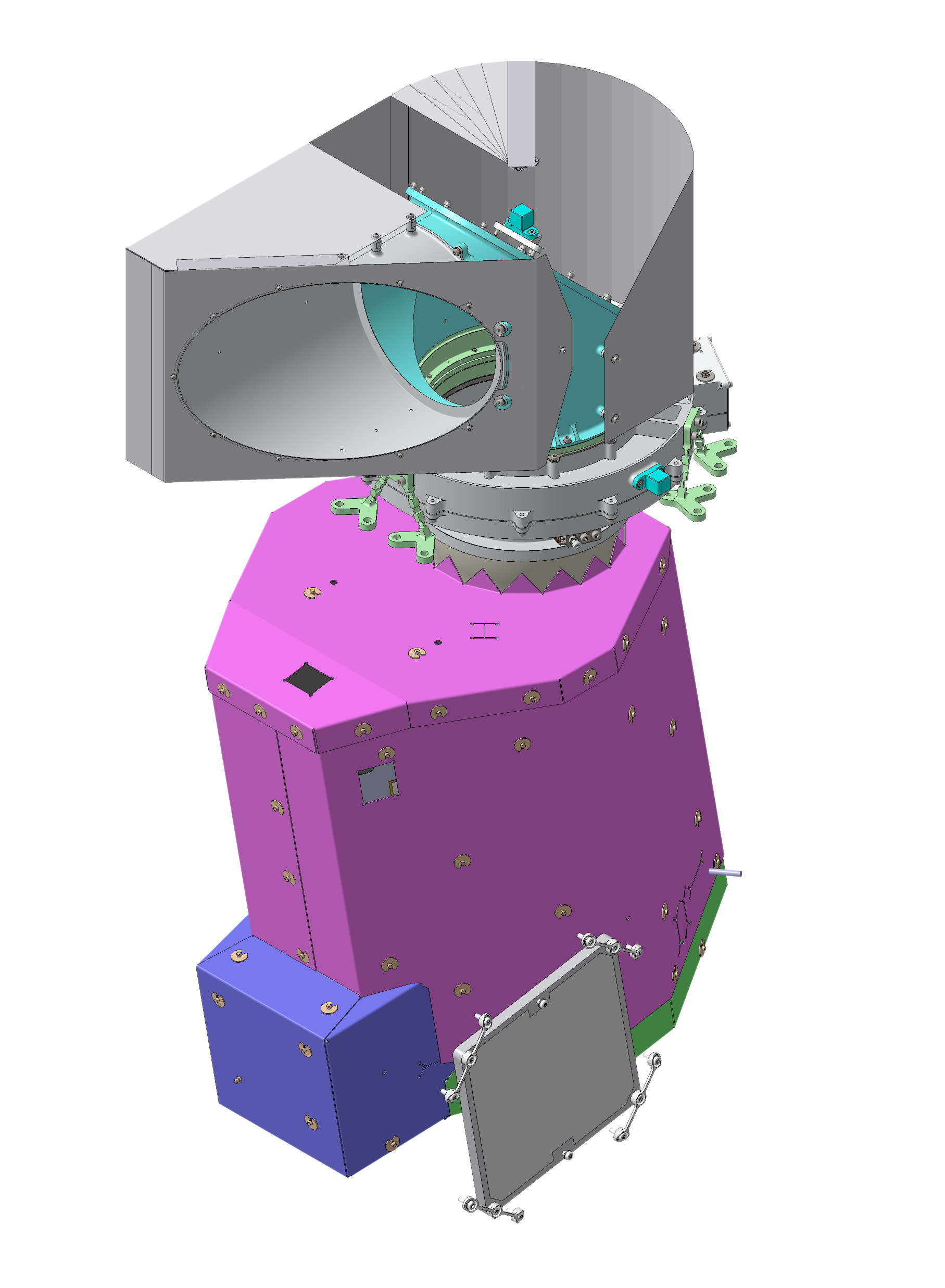 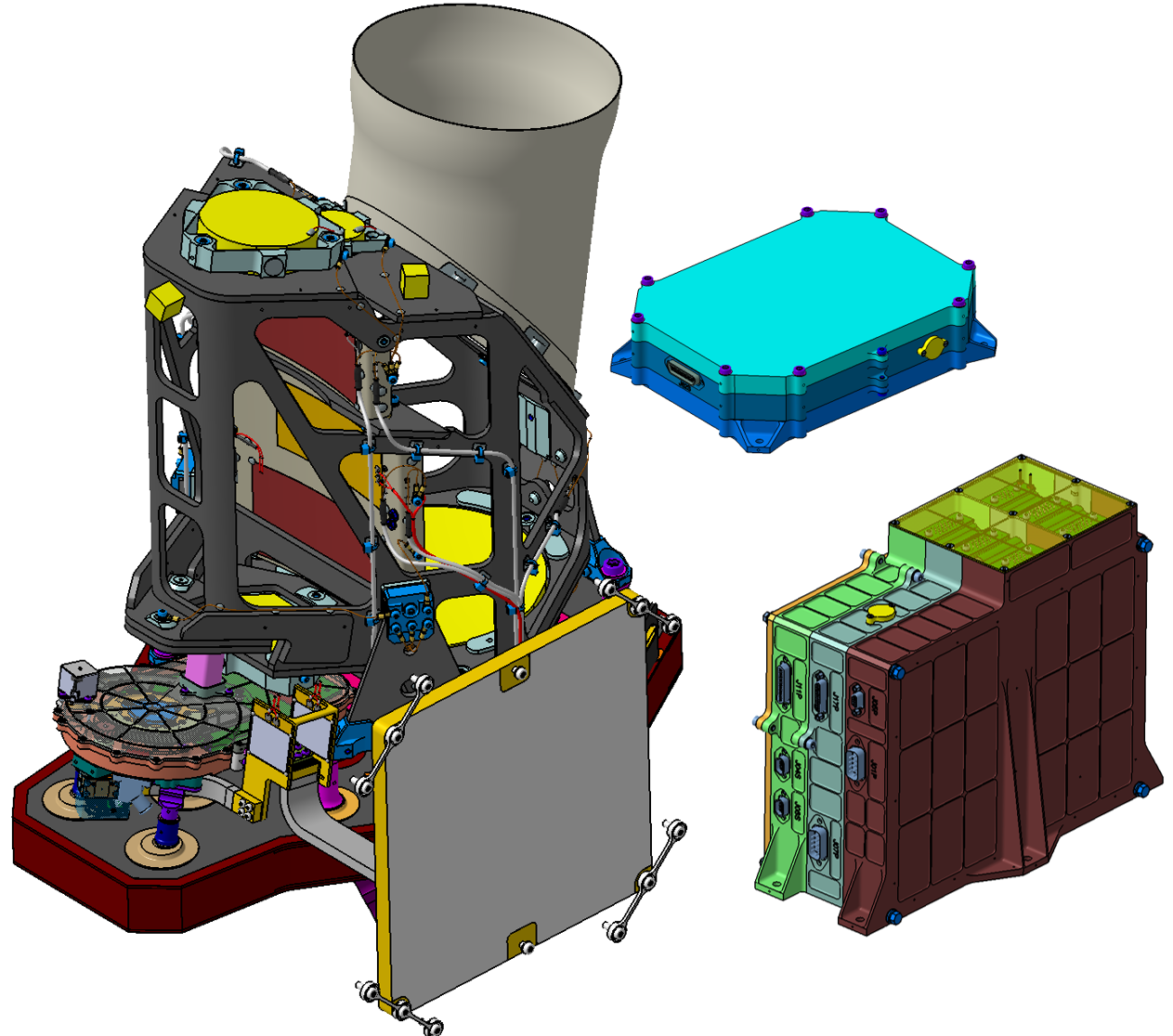 OHB Italia
4
[Speaker Notes: We zoom in a bit 

CoCa consits of the Telecope and two Electronic Boxes

-PEU performs the analog signal conditioning and driving the detector. It is mounted separately from the CSU on the S/C. The unit however is needed to be in close range to the detector for EMC mitigation. 
-ELU drives the various elements of the instrument. The filter wheel and thermal control will be operated by a dedicated control board (FTC). The digital communications within the instrument and to the spacecraft will be performed by the digital processing module (DPM). The power conditioning for the instrument is performed by the power converter module (PCM). 

The objective of the RMA is to rotate the CoCa Field of View (FoV) in order to follow the object during fly-by without requiring moving the spacecraft. 
During initial approach, while the object is angularly close to the relative velocity vector, the scan mirror is orienting the FoV along this velocity vector. The optics will be designed in such a way to minimize its optical degradation during this period. 
When the spacecraft will be flying-by the object (meaning the object will be angularly going away from the velocity vector up to 180 degrees), the scan mirror will rotate the CoCa field of view in order to follow the object. The Dust Protection System will protect the SMA optics from damages due to dust environment as far as possible. 

Sun illumination possible,]
Telescope and Thermal Requirements
Four mirror telescope and an imaging detector sensitive to optical light (CaSSIS TGO design)
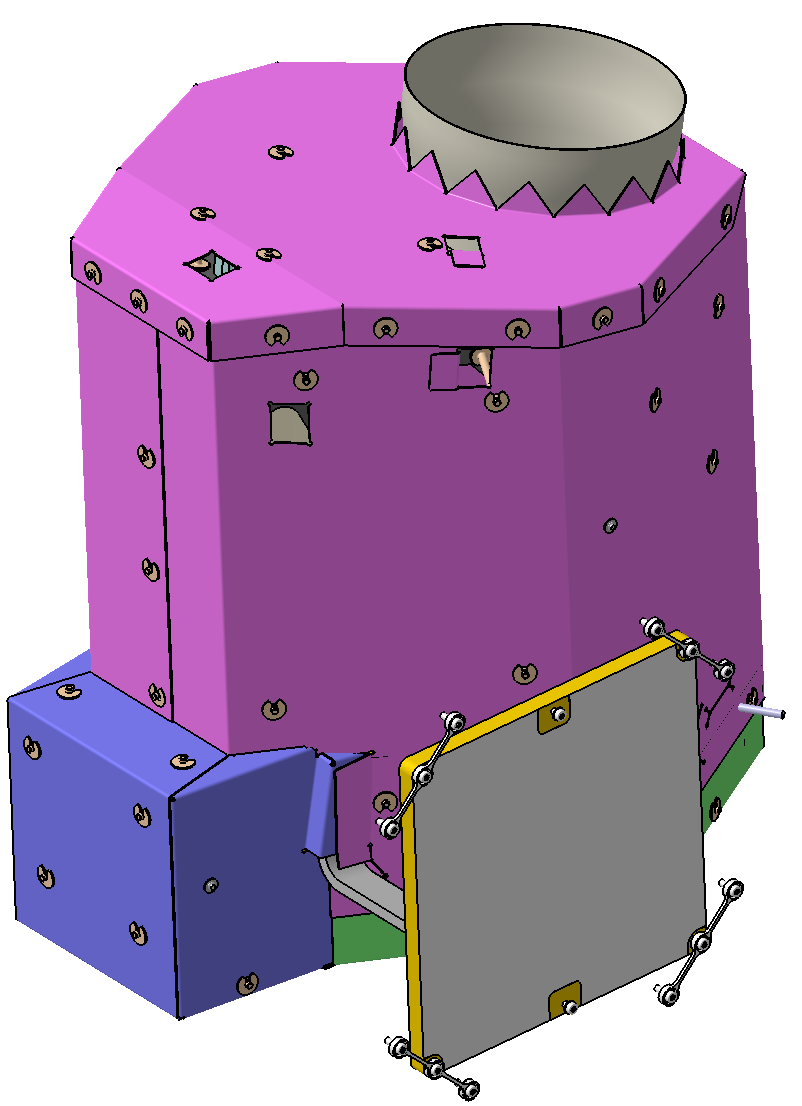 Four optical filters (400-1050nm) on a drive wheel
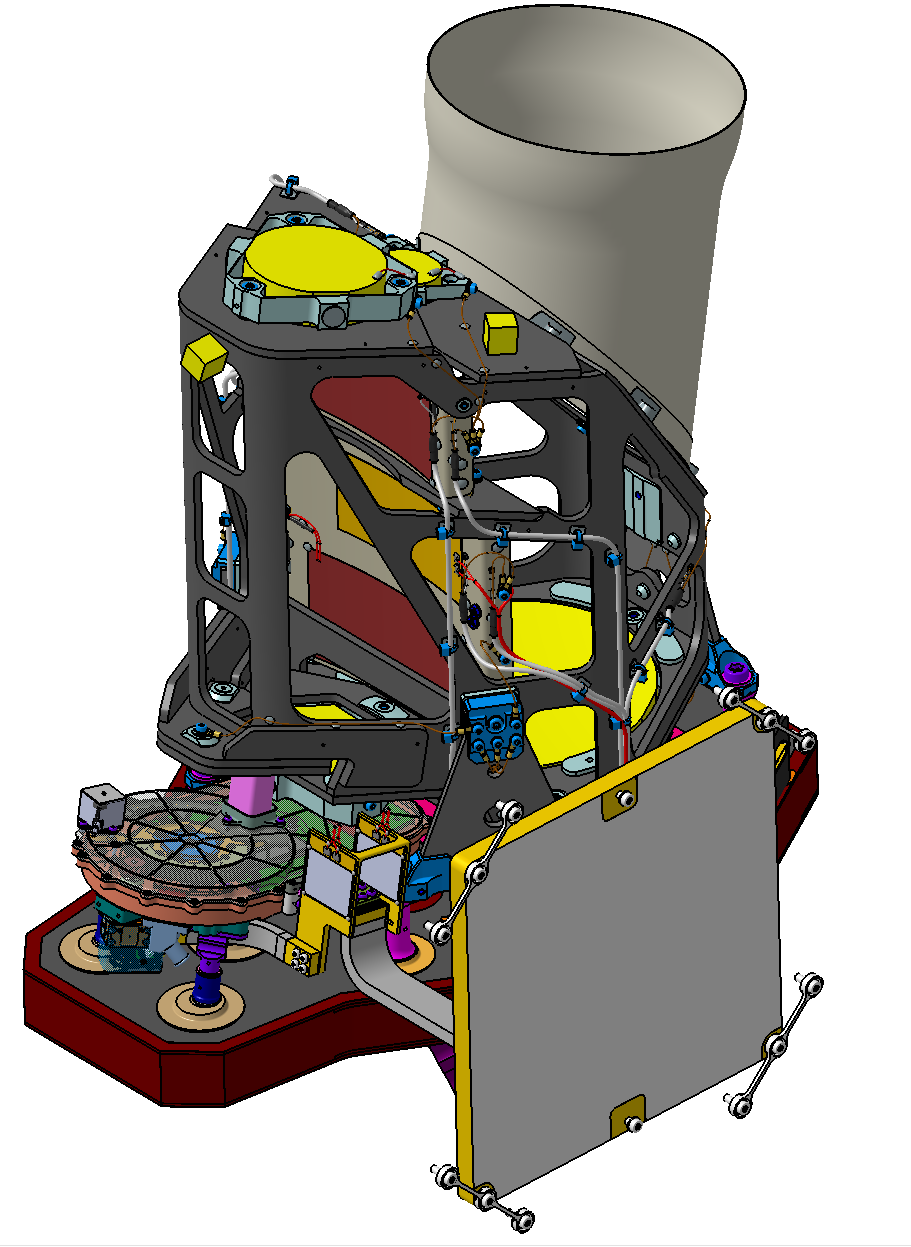 Radiative / conductive decoupling from S/C:
MLI
Ti bipods
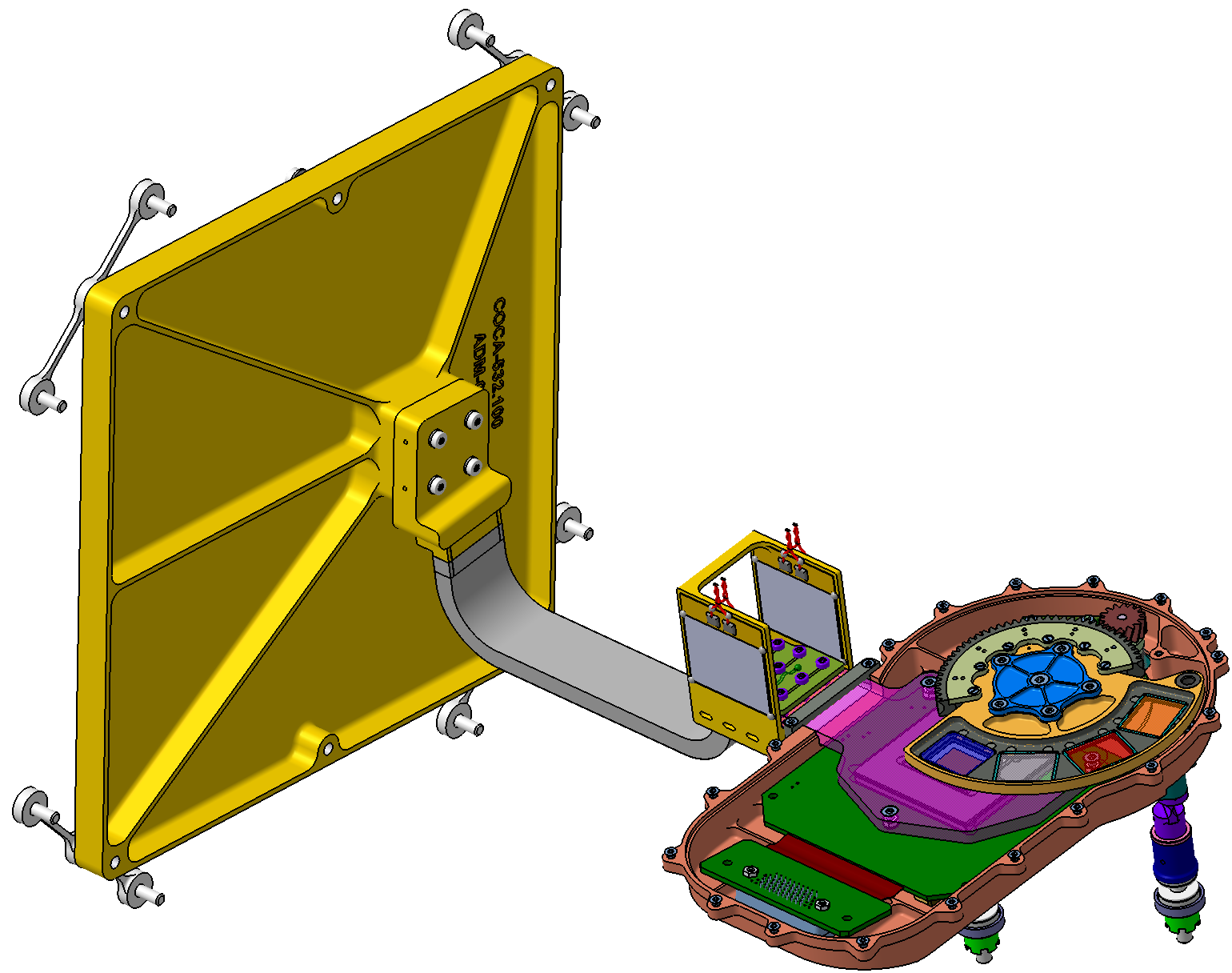 Pad 
heaters
Pad heaters
Stabilize detector at 0°C
(Trade off dark current vs. qualification efforts)
Prevent motor from overheating
Stabilize Telescope structure at 20°C
(Mirror alignment)
5
[Speaker Notes: The optical system consists of a four mirror off-axis telescope with a nominal aperture of 135 mm, a focal length of 880 mm and a focal-ration of f/6.5. The telescope is based on the CaSSIS TGO design. The collected light from the target object passes through one of four optical filters on a four-position filter wheel before reaching the detector (Figure 2) in the focal plane assembly (FPA). The filters cover the wavelength range of 400-1050 nm with a nominal bandwidth of 100 to 150 nm.  
The detector is a backside illuminated CMOS device from e2v, based on the system currently under development for the JANUS instrument. A cold finger with a subsequent emitter will be used to reduce the detector operational temperature and with it, the dark current. 

The CSU, being an optical device with strict stability requirements, must be thermally and mechanically decoupled from the S/C. In fact, thermo-elastic stresses and parasitic heat fluxes generated by the S/C must be minimized. For this reason, the whole unit is suspended on three titanium bipods and is completely wrapped in MLI. 

Want to go deeper to FPA thermal design now]
Focal Plane Assembly – Thermal DesignThermal HW is designed and provided by Admatis
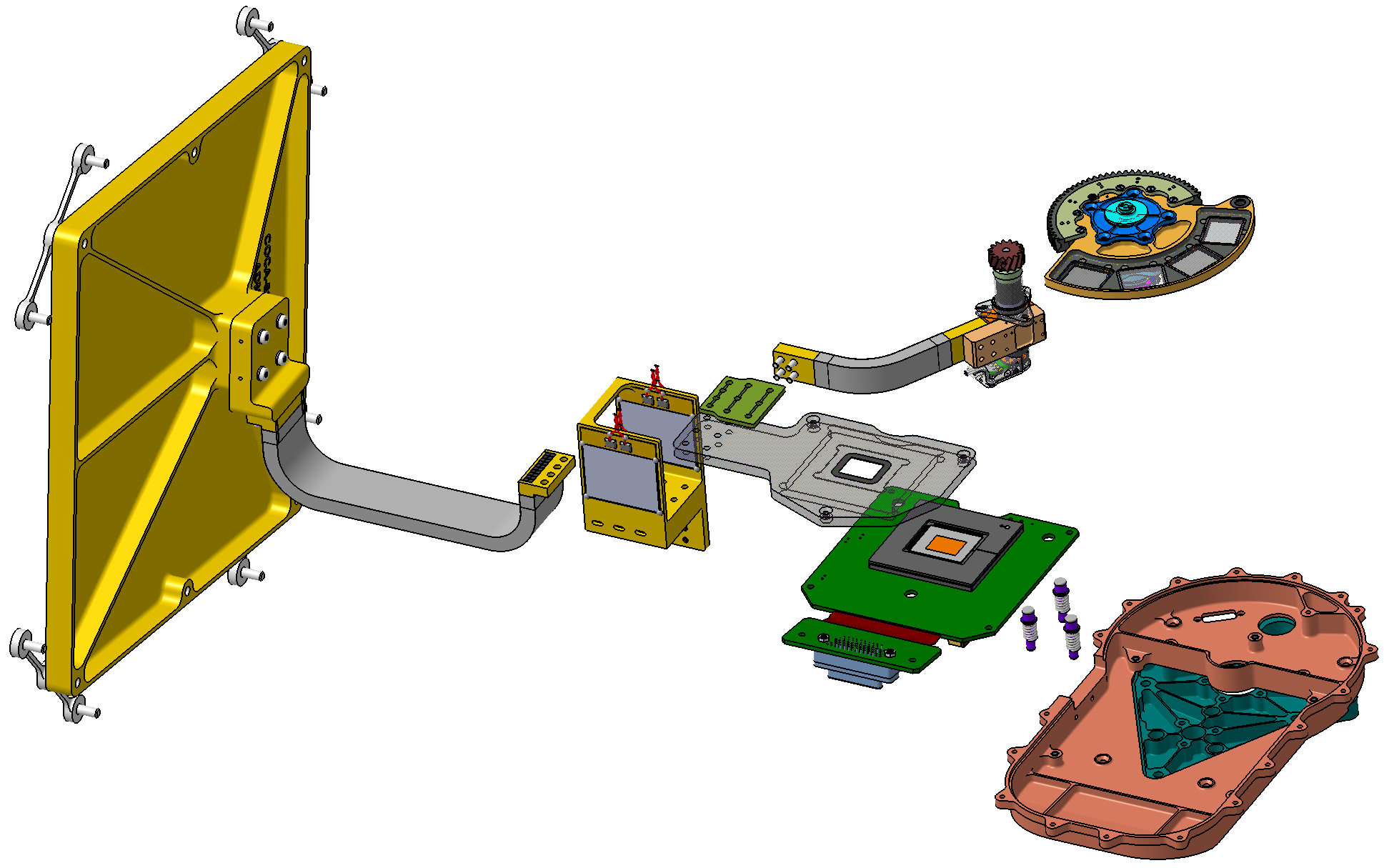 Graphite / 
Copper strap
(both 0.1W/K)
3 Springs press 
Detector/ PCB assembly
onto heat sink
Heated radiator I/F for 
Detector and Motor
6
[Speaker Notes: -Design criteria: in hot operation 15K of control margin are needed.
-No I/F thermal fillers are used

-Detector design with these 3 springs are heritage from DLR Berlin Janus /Juice]
Thermal Analysis
7
Thermal Analysis - Environment
Simplified S/C GMM
Detailed Rotation Mirror Assembly GMM (CSL)
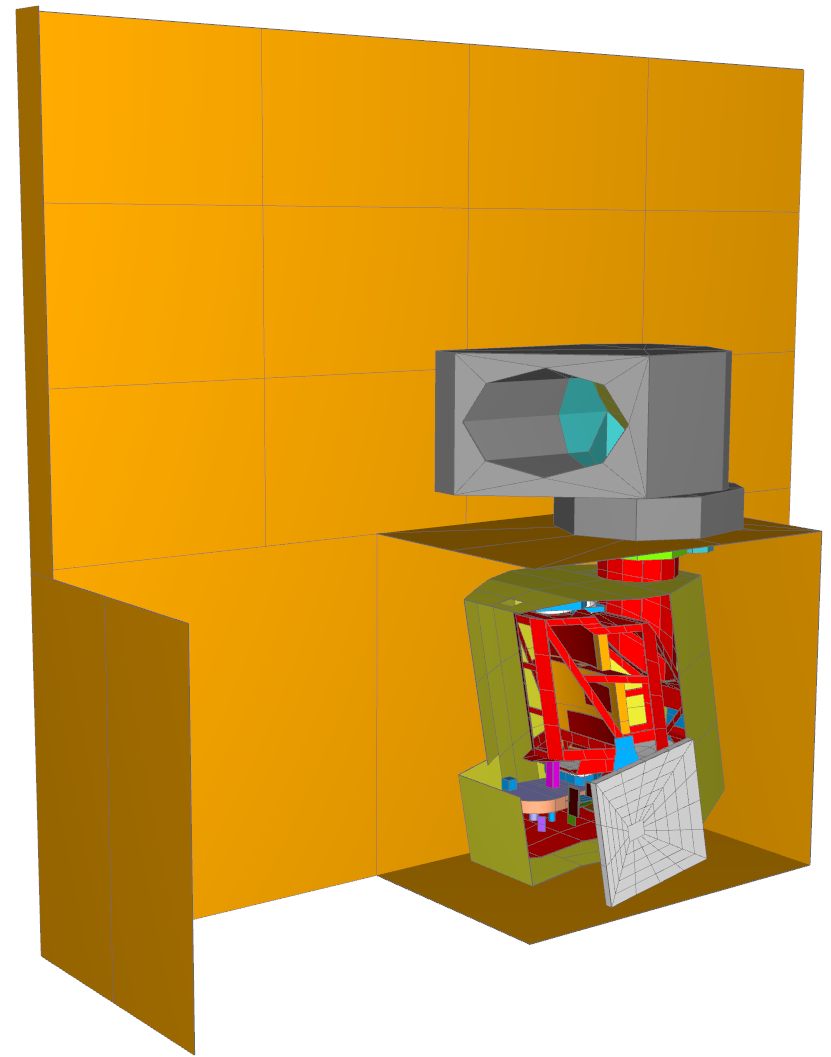 Environmental fluxes:
8
Thermal Analysis Results
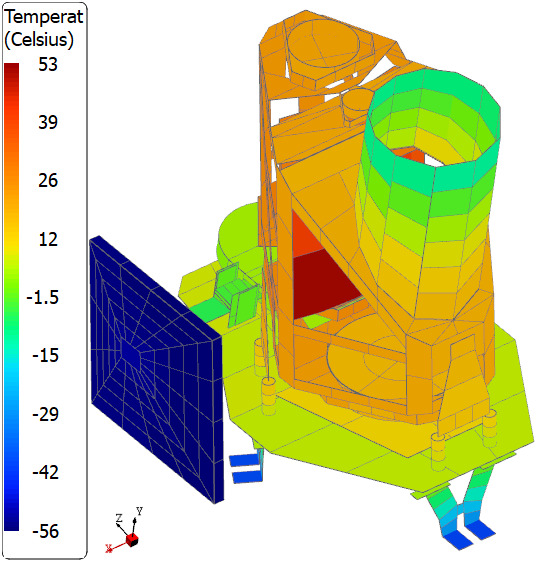 Cold operational temperatures
9
[Speaker Notes: You see here:
MLI is hidden
-Cold radiator
-Cold entrance baffle, sees cold RMA
-Telescope heater that are comparatively warm (50°C) to keep the telescope at 20°C. 
But that is quite expensive in terms of heater power demand.

Losing quite a lot to RMA and cavity in Cold conditions

Overall, up to 17.4 W of heater power demand. 
Loosing 3W to RMA.
5W to a cold cavity
Residual heat flux through harness to Proximity Electronic Unit]
Problems / Design improvements
Strong harness link to the Proximity Electronic Unit and large temperature gradients to it
increased Radiator area
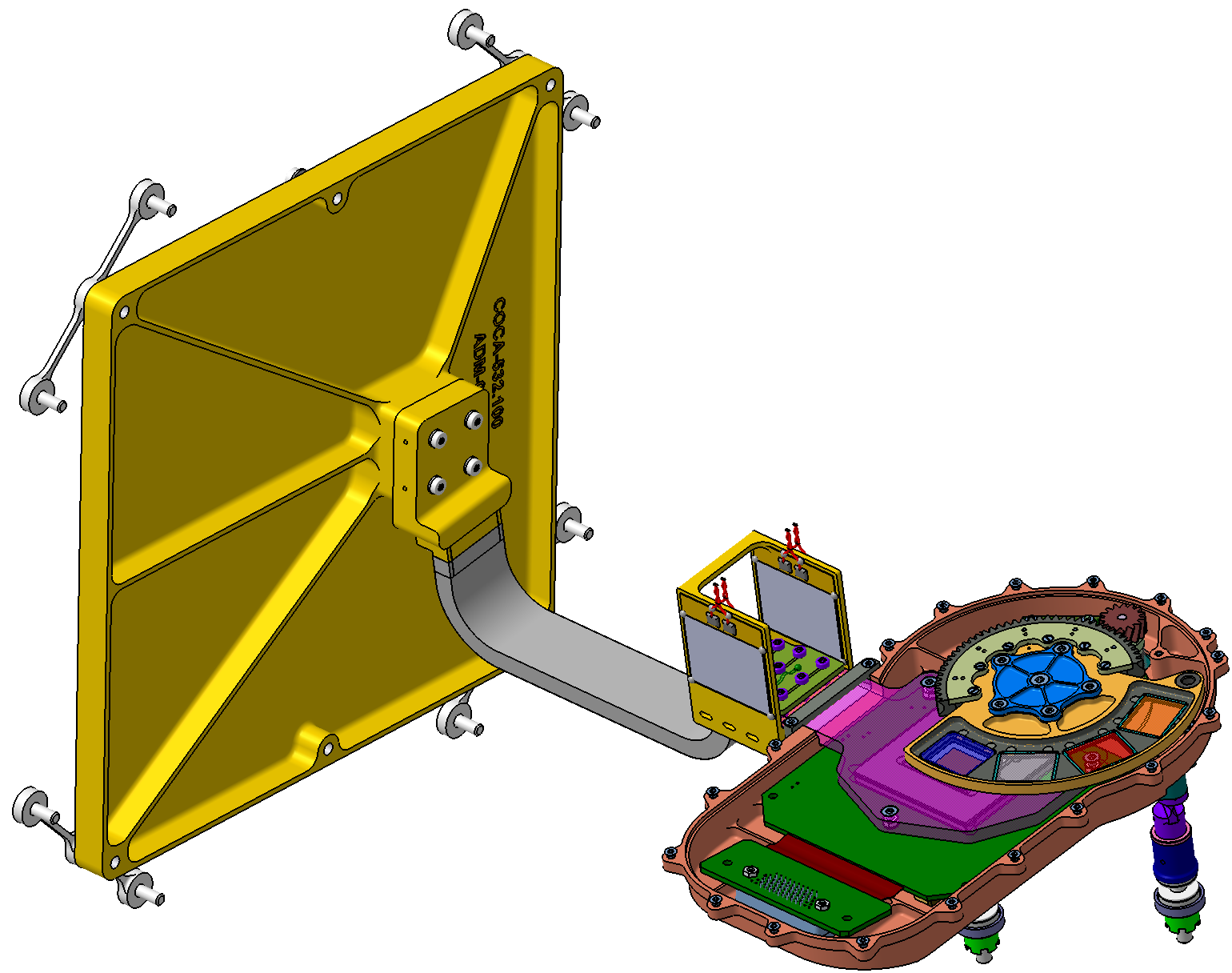 Heat exchange with S/C cavity
Changed from a black S/C cavity to one covered with VDA
Gold coating of radiator rear side
Helps a in Hot non op. phases as well!
Sun intrusion, hotspots on CFRP structure
To be checked
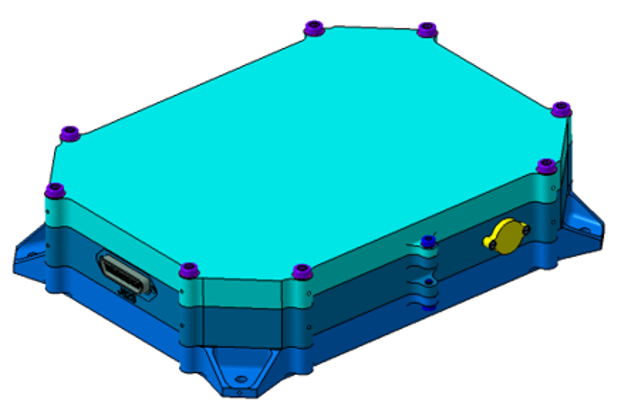 10
Validation
11
Thermal Hardware Balance Test - Admatis
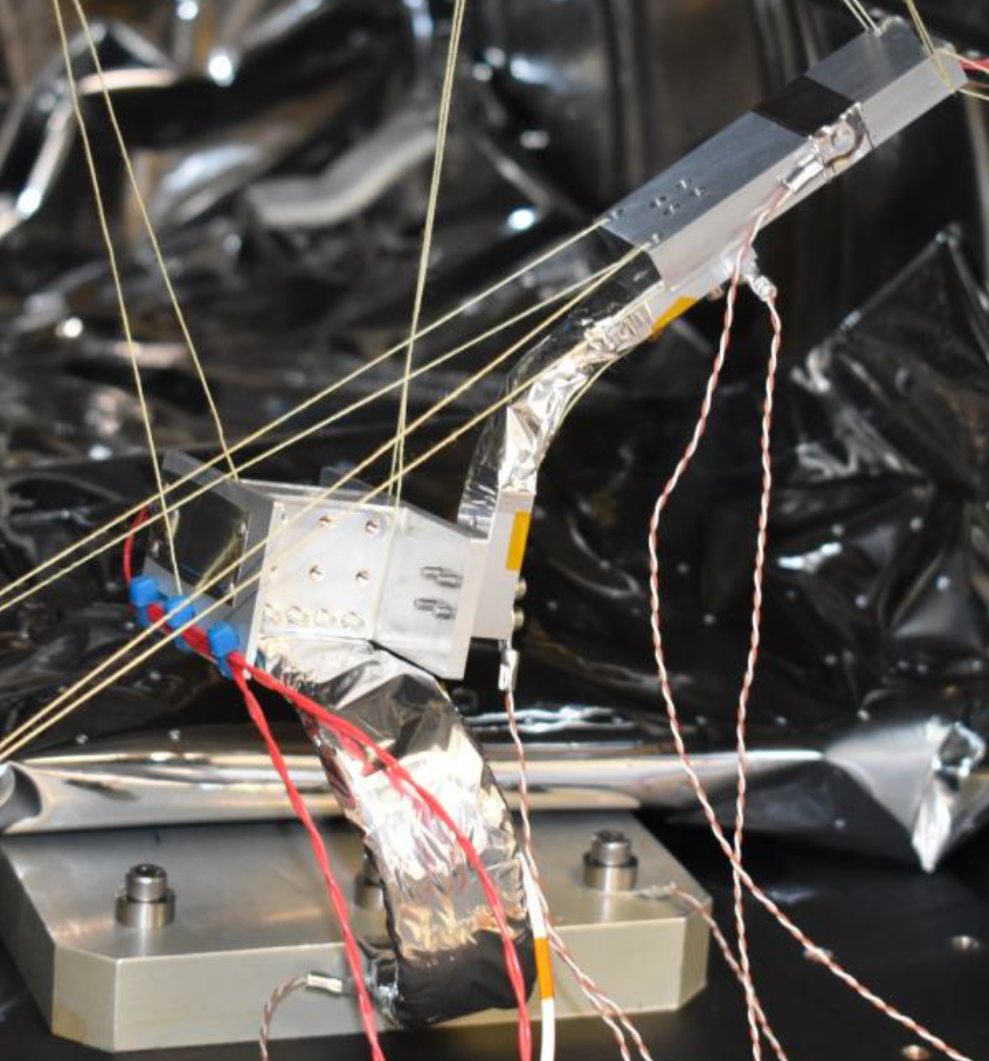 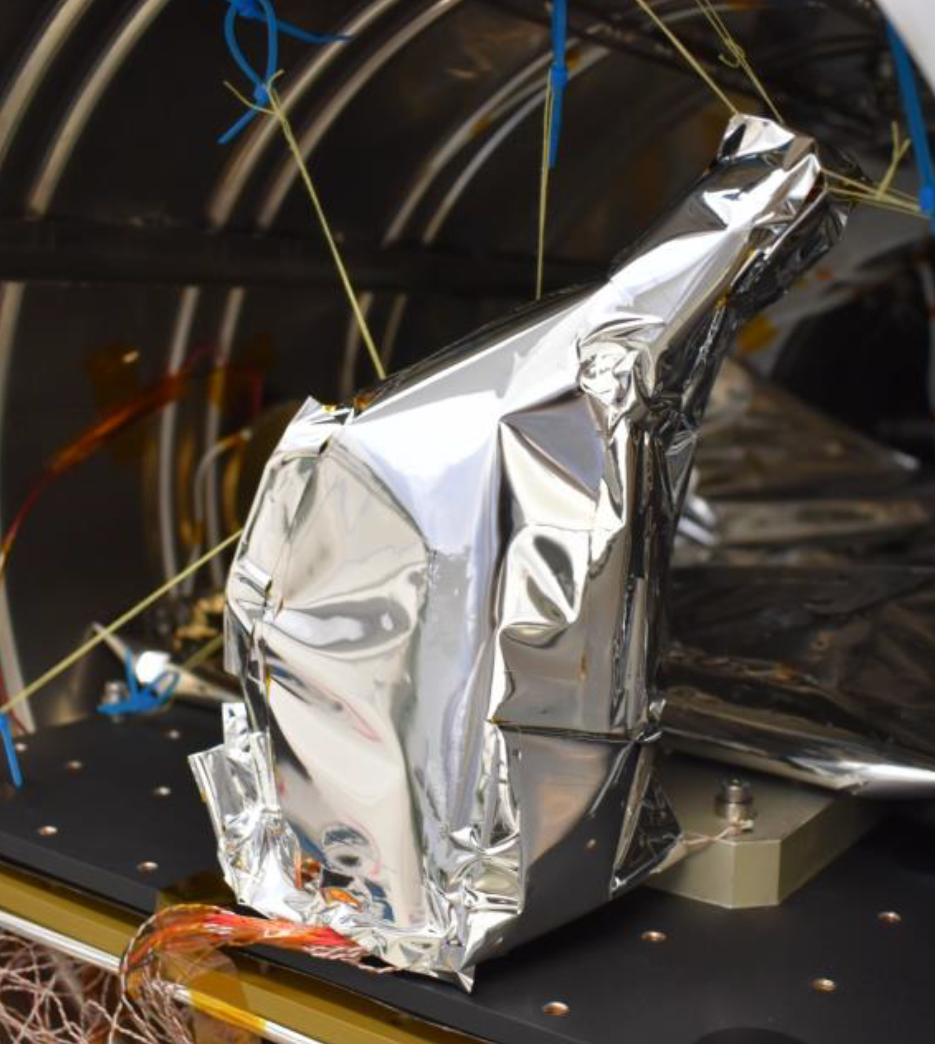 12
FPA MT-EQM
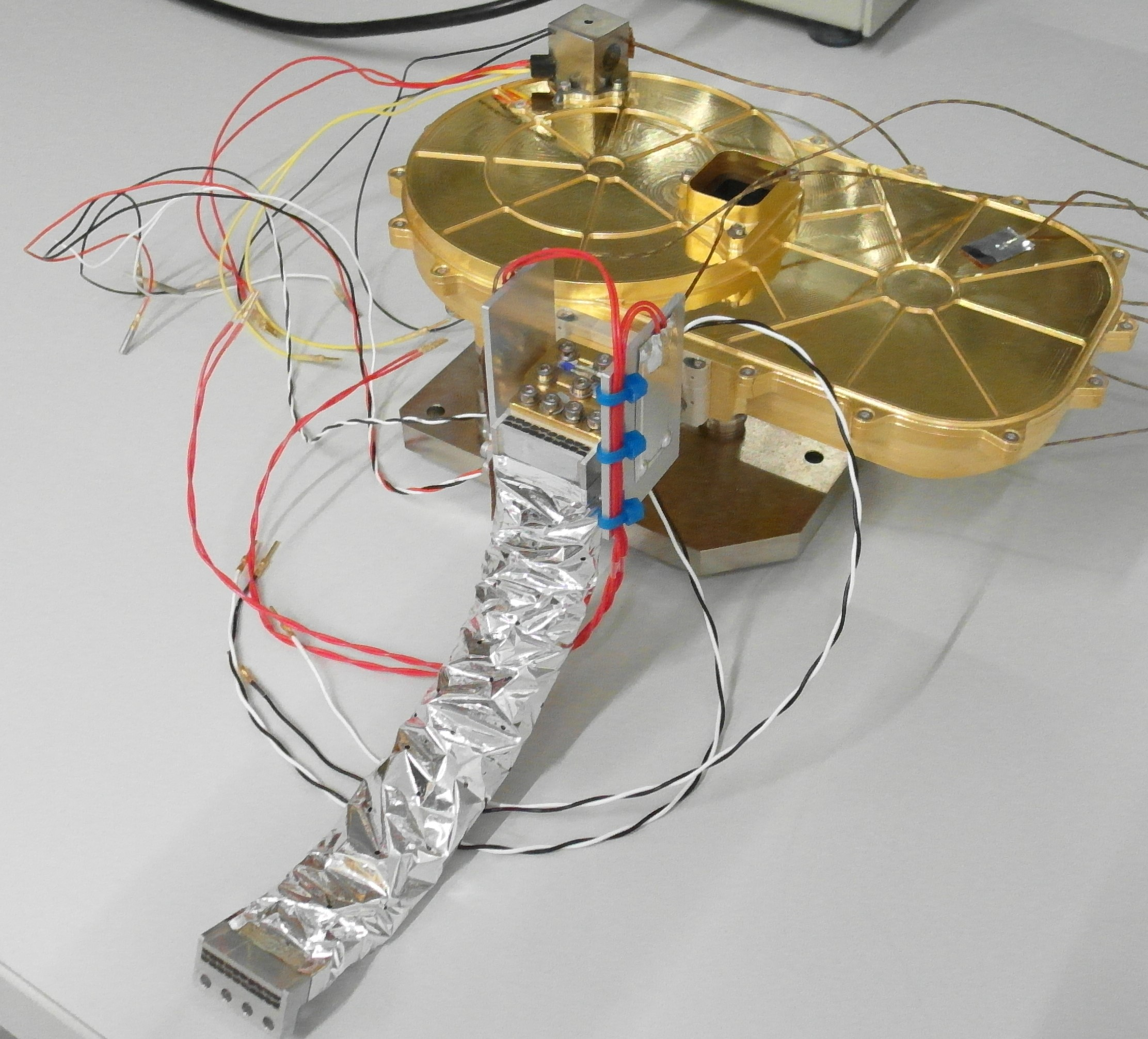 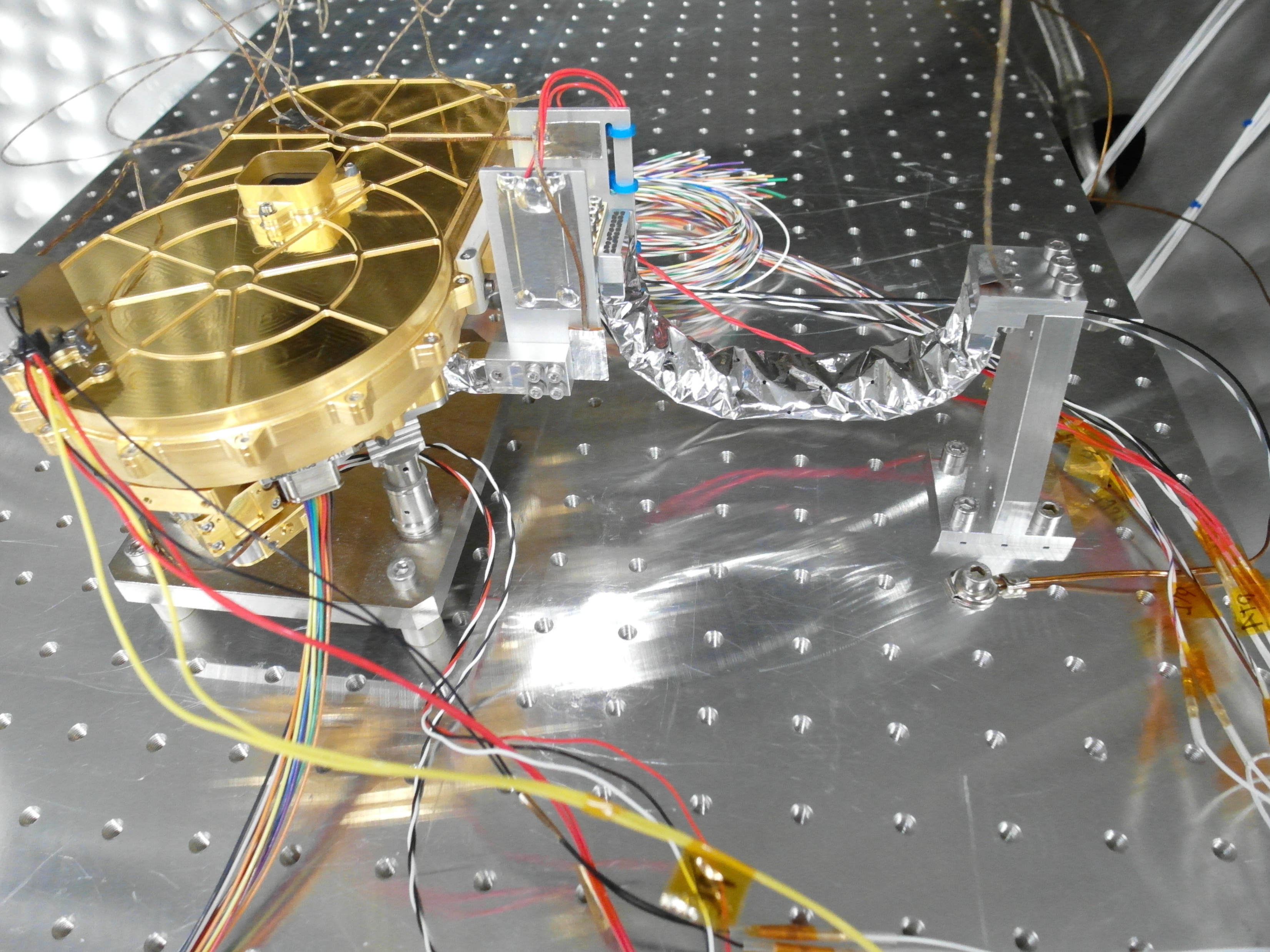 ToDo
FPA EQM correlation 
STM thermal balance test of both Electronic boxes
13
[Speaker Notes: Mechanical Thermal flight like representation, but Electronics in STM quality.]
Thank you!

Special thanks to Airbus for providing us Thermica!
14
Links to project websites

https://www.cometinterceptor.space/
https://www.cosmos.esa.int/web/comet-interceptor/home

https://www.space.unibe.ch/
15